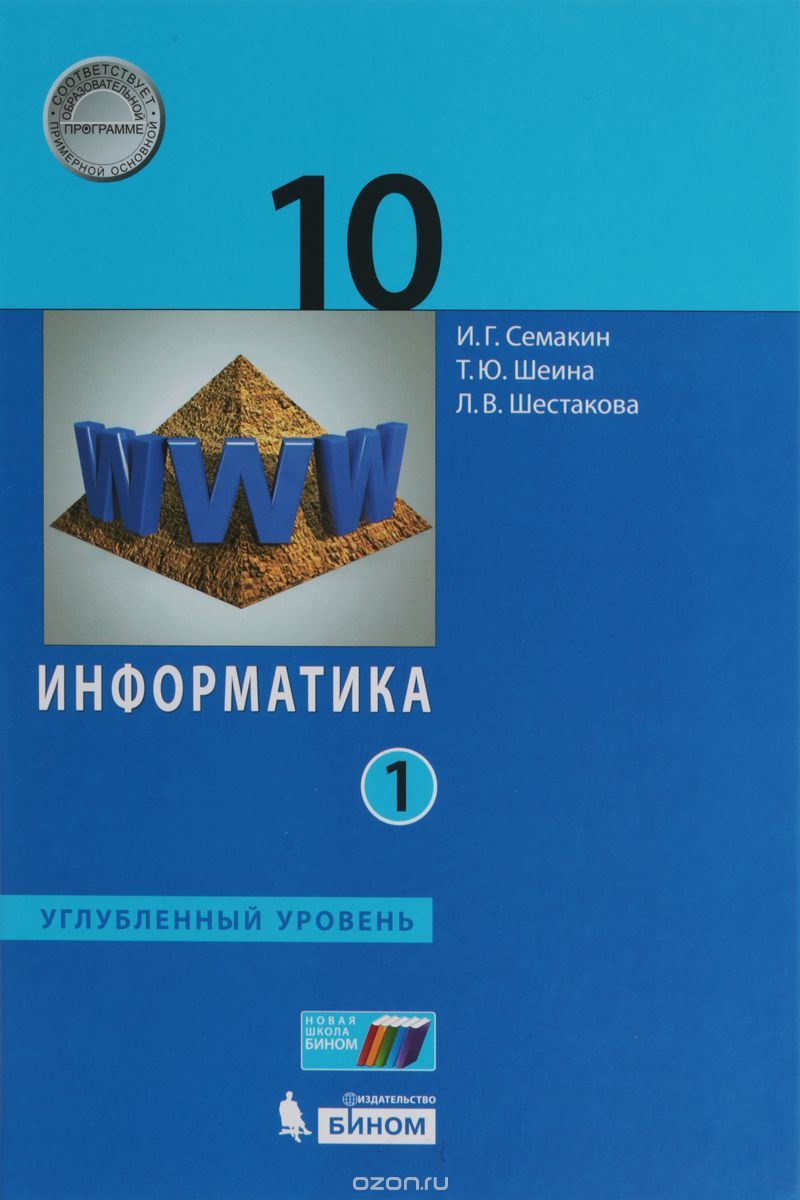 Игра «Крестики - нолики»
Методы программирования
Информатика
11 класс
Углубленный уровень
Классы
Классы